Pray for Sign Permit to
Be Approved
Invite Your Friends
TODAY! @ 6:30p
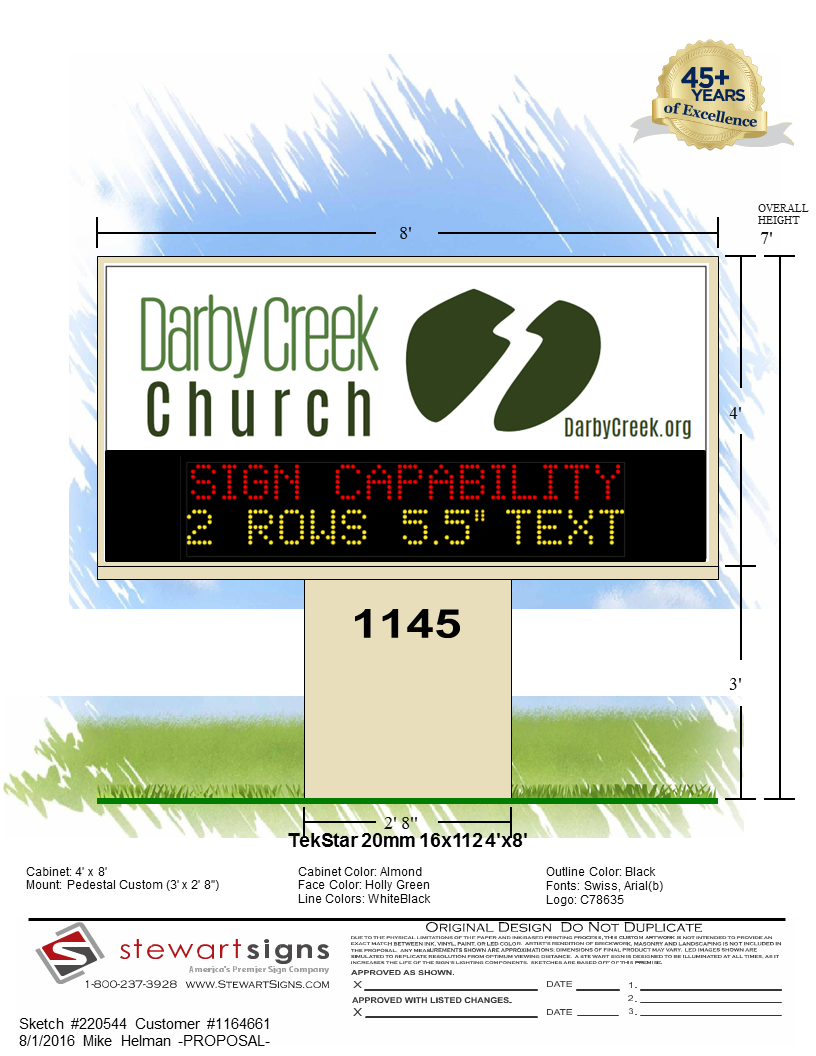 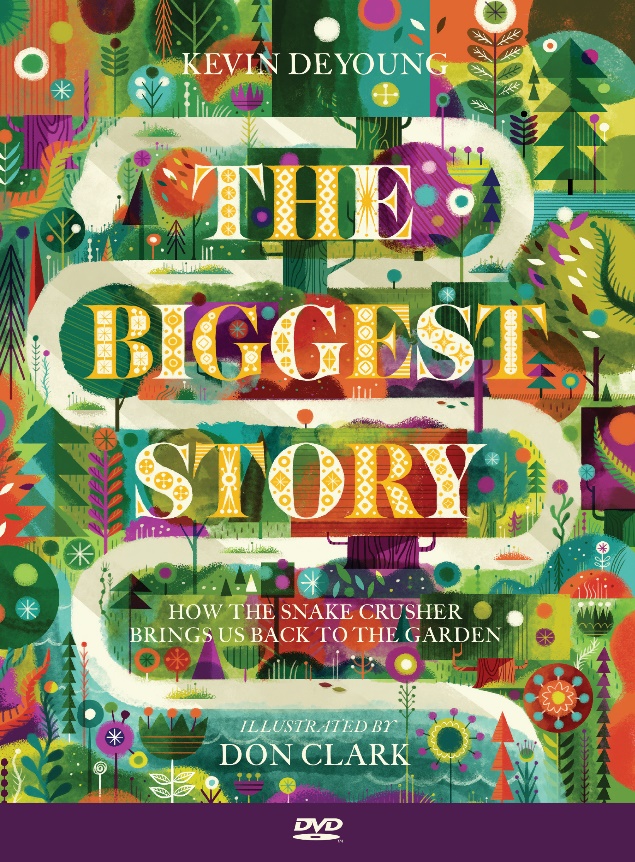 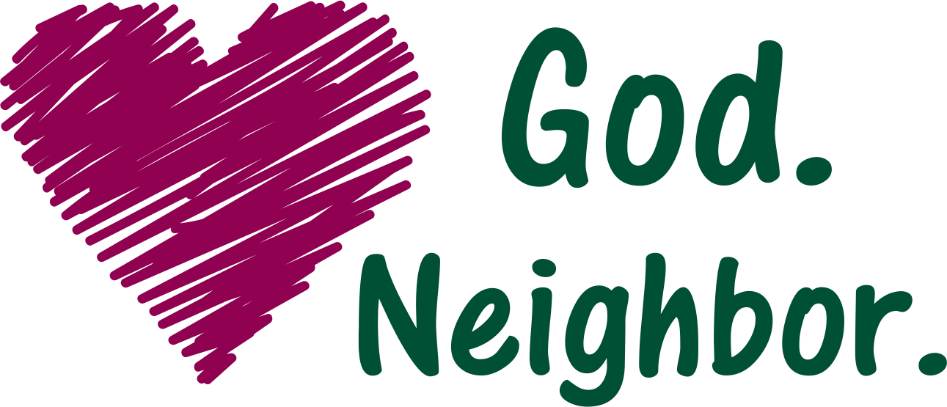 Praying for Others
9 And so, from the day we heard, we have not ceased to pray for you, asking that you may be filled with the knowledge of his will in all spiritual wisdom and understanding, 
10 so as to walk in a manner worthy of the Lord, fully pleasing to him: bearing fruit in every good work and increasing in the knowledge of God; 
11 being strengthened with all power, according to his glorious might, for all endurance and patience with joy;
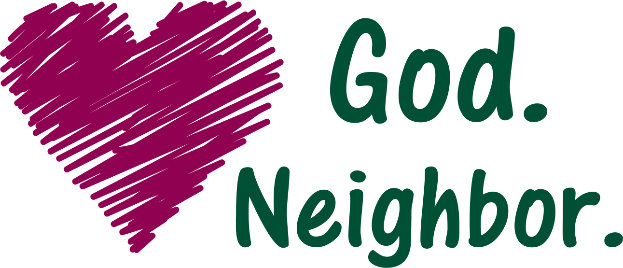 Colossians 1:9-14
12 giving thanks to the Father, who has qualified you to share in the inheritance of the saints in light. 
13 He has delivered us from the domain of darkness and transferred us to the kingdom of his beloved Son, 
14 in whom we have redemption, the forgiveness of sins.
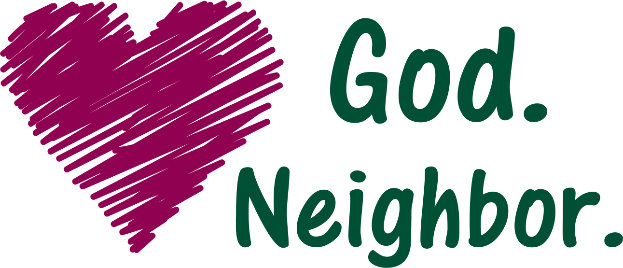 Colossians 1:9-14
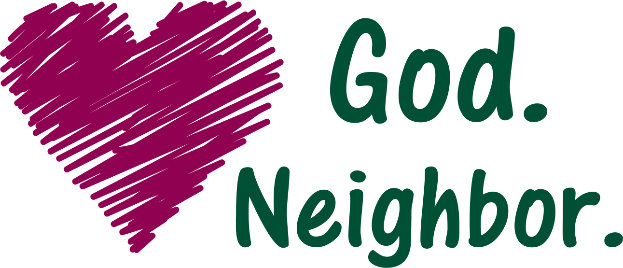 Pray for People God Prompts You to Pray for and for People Who Request Prayer
Colossians 1:9; 2 Corinthians 1:10-11
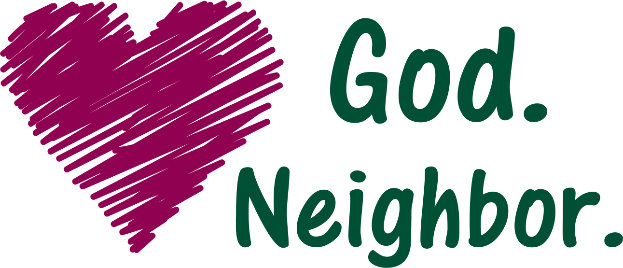 Pray these People Would Have the Knowledge of God’s Will and Know How to Apply it to Every Circumstance
Colossians 1:9-10
A Life that Pleases God is
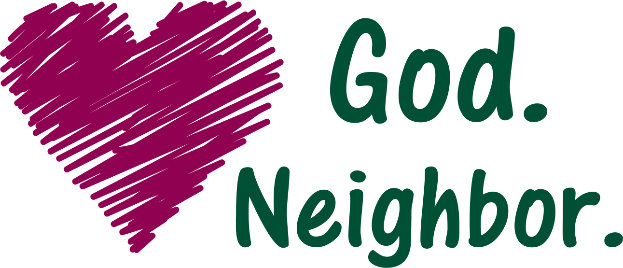 A Life Bearing Fruit
Colossians 1:10-14
A Life that Pleases God is
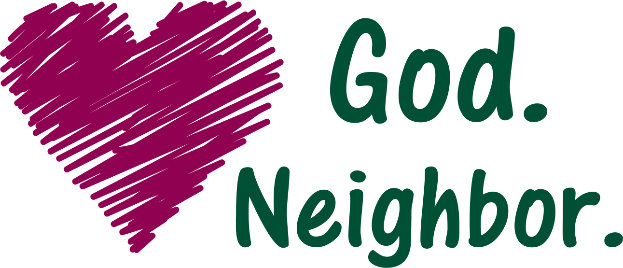 A Life Growing in the Knowedge of God
Colossians 1:10-14
A Life that Pleases God is
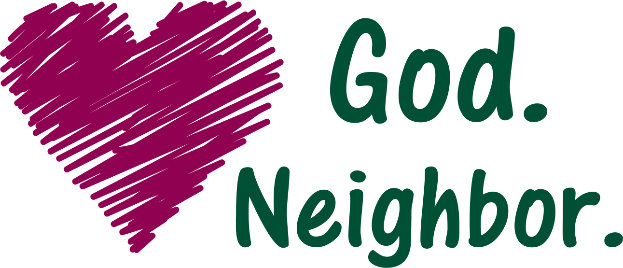 A Persevering Life
Colossians 1:10-14
A Life that Pleases God is
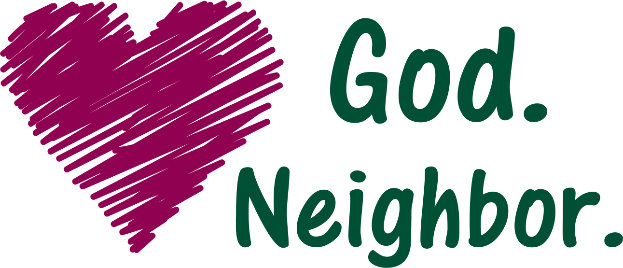 A Life of Thanksgiving
Colossians 1:10-14
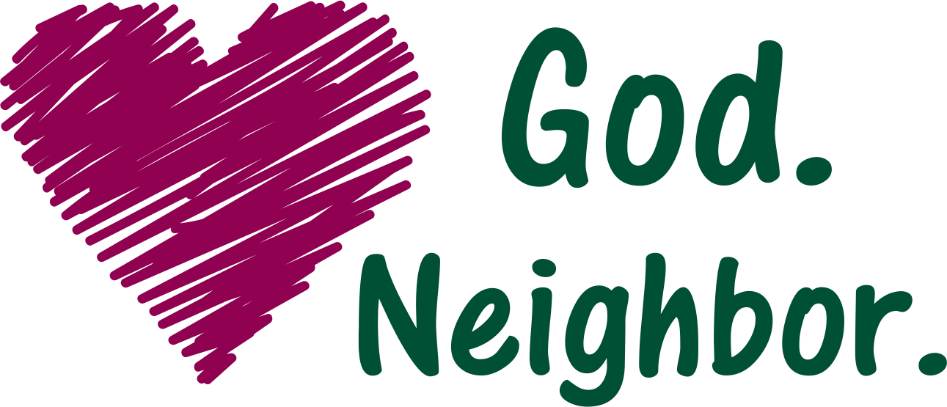 Praying for Others